CAPCGEThe regional CGEs of CAPRI
Wolfgang Britzwith material from Hasan Dudu
Institute for Food and Resource Economics, University Bonn
Content
General characteristics
Supply side
Households:
Demand function, saving
Income generation and income tax
Net migration
State
Investment
Market clearing
Britz: CAP post 2013 – Quantitative Analysis with CAPRI
Why CGEs for CAPRI?
Pillar II does not only target agricultural sector
Importance of agriculture for employment, income and up- and downstream industries can be still high in some rural regions of the EU
The CGEs are a tool which can be used independently from the supply and market part of CAPRI, e.g. to analyze impact of the structural funds
Closed accounting across sectors based on CGEs
Britz: CAP post 2013 – Quantitative Analysis with CAPRI
Why CGEs for CAPRI?
Funds available via EU Framework project CAPRI-RD 2009-2013
Main contributors:
Marc Müller and Emanuele Ferrarri for EU SAMS, Hassan Dudu for Turkey, Ales Kuhar for Croatia
Hannu Törmä and Kazia Zwazalinska for conceptual template and GEMPACK version, building on REGFIN
Kazia, Peter Witzke, Janet Dwyer and others for mapping Pillar II instruments to shocks for CGE
Torbjoern Jasson and Wolfgang Britz for link CGE-PE
Wolfgang for GAMS version, including some conceptual changes, and GUI implementation
Britz: CAP post 2013 – Quantitative Analysis with CAPRI
General characteristics
Single country CGEs for EU MS, Turkey and Croatia
Trade represented by export demand and import supply functions (open economy), no bi-lateral trade or global closure in opposite to GTAP derived CGEs
11 sectors (SAMs features some more)
Regionalized to NUTS2 regions (ca. 250 regions for EU)
Comparative-static (ex-post or in future time points, baseline aligned to CAPRI)
As usual in CGEs, quantities are expressed in constant monetary units (not physical ones)
Britz: CAP post 2013 – Quantitative Analysis with CAPRI
Some additional features
Endogenous unemployment (wage rate curve or fixed wage rate) as option to model the labour market
Total capital stock can be endogenous
Net migration function (regional population size not fix)
Different closures already built in model code
Post model reporting with welfare analysis
Focus on linking model (shocks) to Pillar II expenditure data
Can be linked to regional programming models of CAPMOD
Britz: CAP post 2013 – Quantitative Analysis with CAPRI
IT solution
Realized in GAMS, similar version also available in GEMPACK
GAMS version in levels, GEMPACK version mostly in first differences
GAMS version normally solved as CNS (= constrained system of equation), MCP version available (but PATH is typically more sensitive to scaling)
Can be used in stand-alone mode or linked into CAPRI
GUI linked into CAPRI GUI
GAMS code, data and results part of CAPRI trunk in the SVN server
Britz: CAP post 2013 – Quantitative Analysis with CAPRI
Key differences CGEs and PEs
CGEs cover all sectors of the economy, PEs focus on specific ones
CGEs cover all primary factor (markets), PE none or only land (and than often as a fixed resource)
CGEs describe income generation and use, PEs typically only a part of use
CGEs link saving and investments
CGEs comprise the state budget
CGEs are typically not written in physical units
CGEs are typically expressing policy interventions as ad-valorem wedges
CGEs have typically a coarser production differentiation
Britz: CAP post 2013 – Quantitative Analysis with CAPRI
Core sets in REGCGE
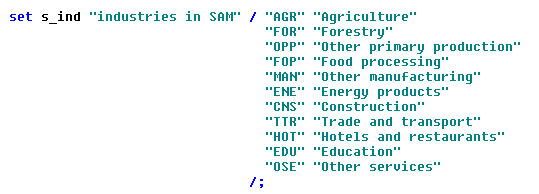 Sectors = products(diagonal, single output sectors)
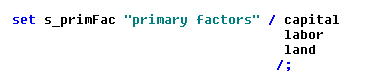 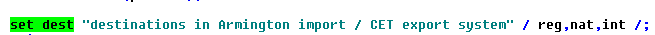 Britz: CAP post 2013 – Quantitative Analysis with CAPRI
Supply side
Price takers, constant returns to scale => average equal marginal costs => zero average profits => profit max supply quantities undefined (!), only cost minimal input mix can be derived
As usual in CGE, explicit representation of technology (not a dual profit function from which supply functions are derived):
Top level CES nests substitutes between Value Added (= aggregate of labor, capital and land) and Intermediate Input Aggregate=> input coefficients per unit of output not fixed
Intermediate demand broken down to from regional origin, from rest-of-nation and from imports, to capture regional multipliers, CES substitution according to input coefficient price indices for the three origins
Britz: CAP post 2013 – Quantitative Analysis with CAPRI
Supply side
CET (= transformation function), profit maximal distribution of output to region, rest-of-nation and exports (different types of product delivered)
Equally standard in CGE: as models does not comprise an objective (CNS: # of variables equal to # of equations), optimal input demand and optimal CET share expressed via FOC
Britz: CAP post 2013 – Quantitative Analysis with CAPRI
Production function
Britz: CAP post 2013 – Quantitative Analysis with CAPRI
Zero (average=marginal) profits
region
industry
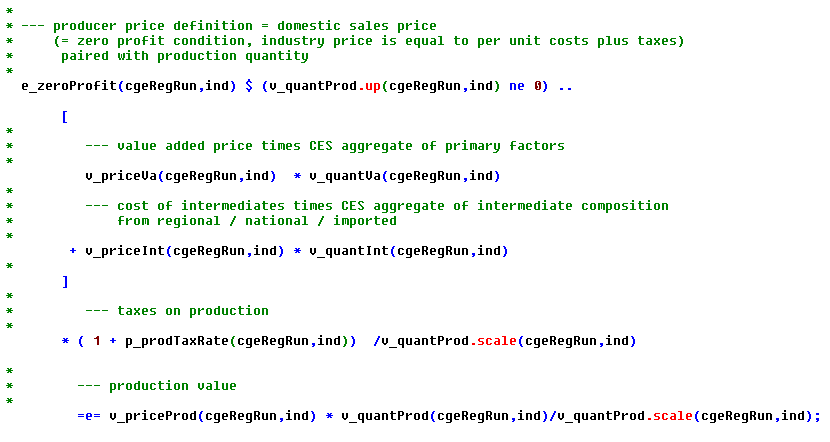 Value added cost(primary factors)
Costs
for intermediates
Britz: CAP post 2013 – Quantitative Analysis with CAPRI
VA-demand
Top level nest: Substitution between VA and intermediates
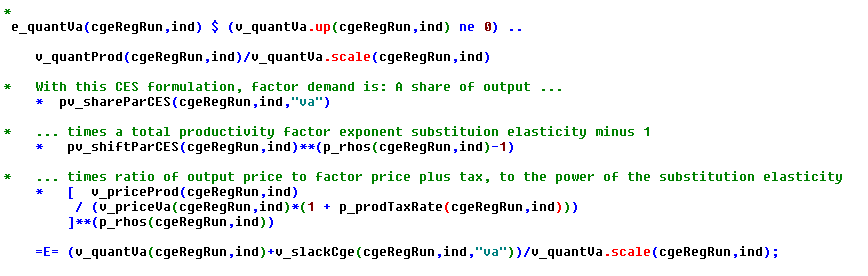 VA demand = production capacity, can be reached by different
compositions of the primary factors
Britz: CAP post 2013 – Quantitative Analysis with CAPRI
Value added exhaustion
Price index“average VA price”
VA aggregate= production capacity
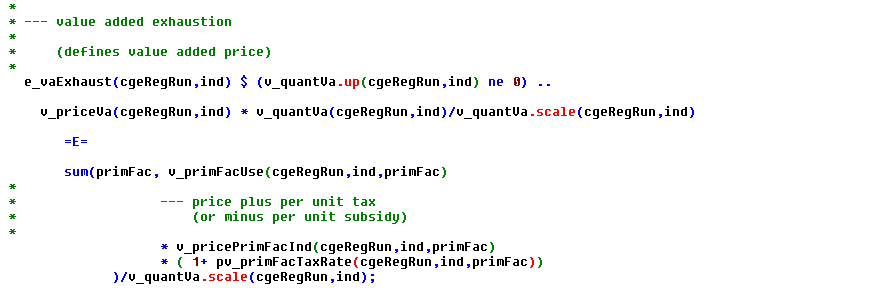 Total primary factor
cost (w times x)
Britz: CAP post 2013 – Quantitative Analysis with CAPRI
Primary factor demand
Total VA demand = production capacity
Primary factor
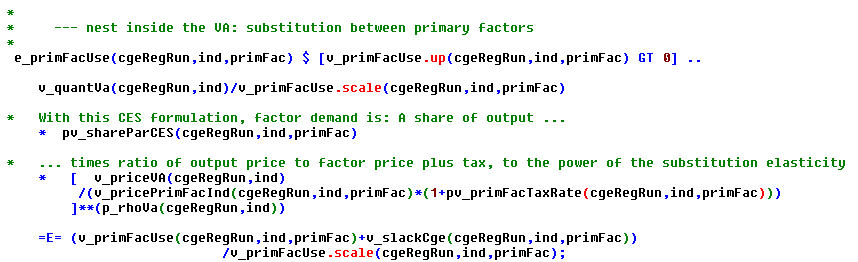 Factor demand
quantity
Policy intervention:
subsidize or tax
on factor use, ad valorem
Britz: CAP post 2013 – Quantitative Analysis with CAPRI
Intermediate demand exhaustion
Average price of intermediatesfor industry ind from origin dest
Leontief, fixed ind1
shares
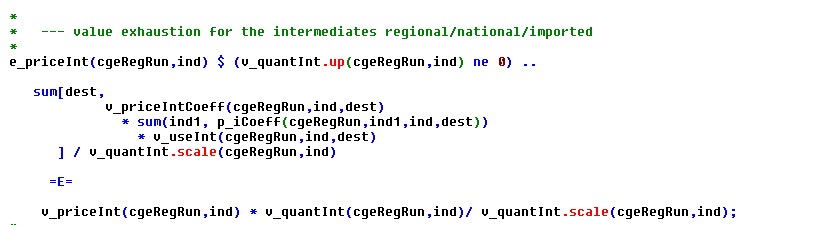 w time x = total intermediate cost
Britz: CAP post 2013 – Quantitative Analysis with CAPRI
Intermediate price by destination
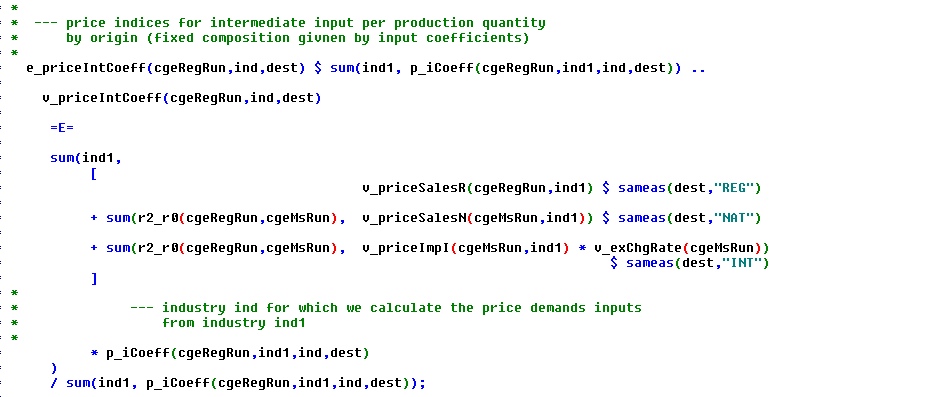 price according to
origin
Leontief, fixed ind1 shares
Britz: CAP post 2013 – Quantitative Analysis with CAPRI
Production value exhaustion
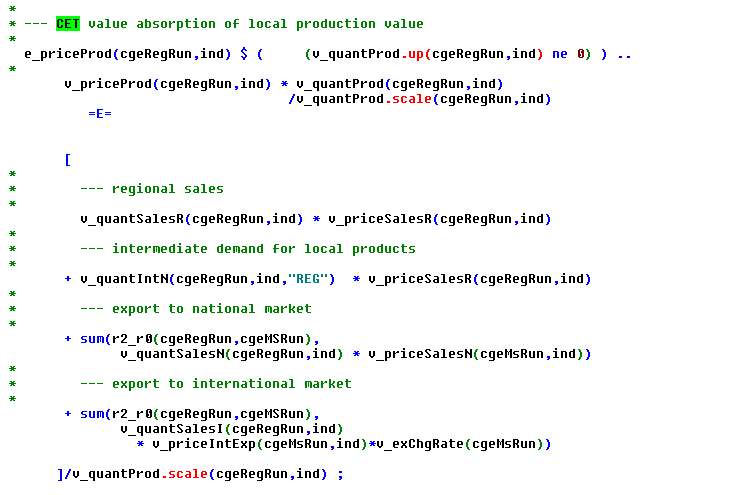 Production value
Revenues from
selling to different
destinations
Britz: CAP post 2013 – Quantitative Analysis with CAPRI
Distribution of output (CET)
Sales for export
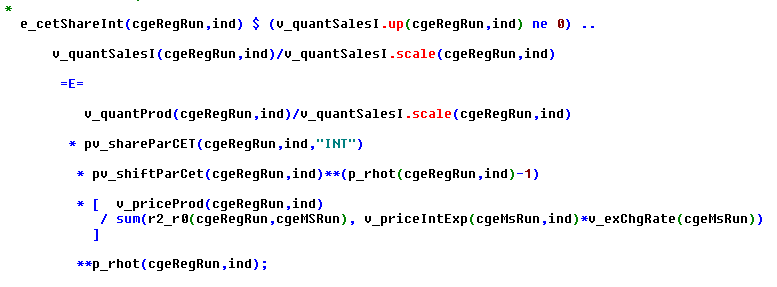 Price relation between average producer price
and export price, if export price increases,
export (share) increases
Two identically structured equations for regional and rest-of-nation
Britz: CAP post 2013 – Quantitative Analysis with CAPRI
Parameters via interface
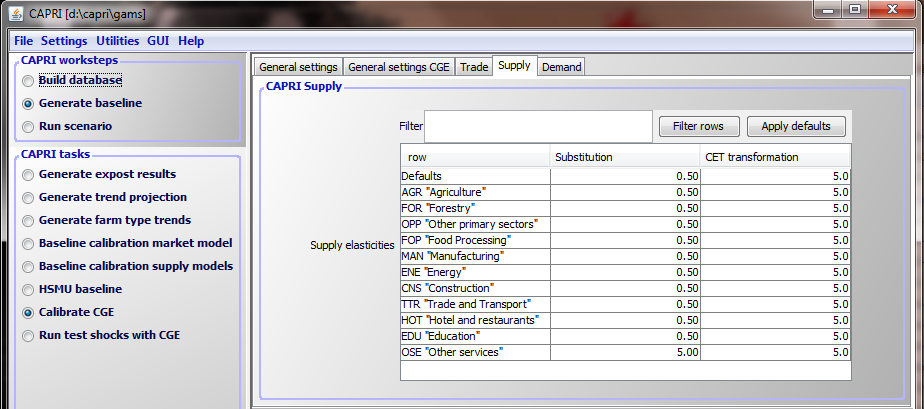 Britz: CAP post 2013 – Quantitative Analysis with CAPRI
Production quantities and CET
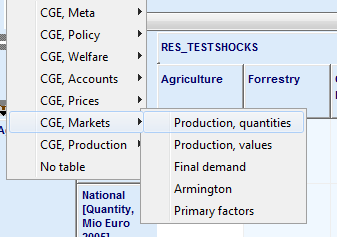 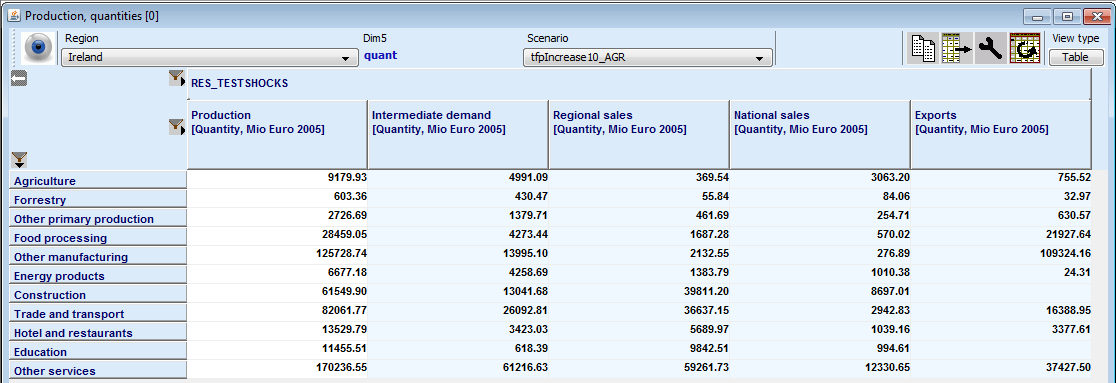 Britz: CAP post 2013 – Quantitative Analysis with CAPRI
Supply side: Primary factor use
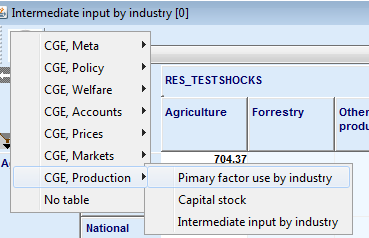 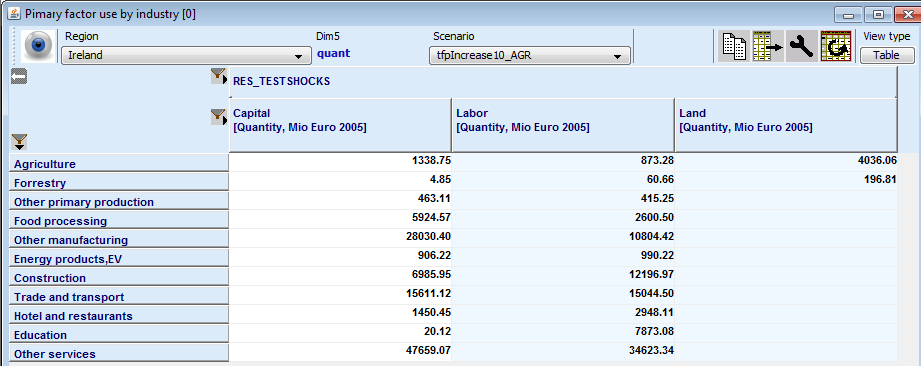 Britz: CAP post 2013 – Quantitative Analysis with CAPRI
Intermediate input demand
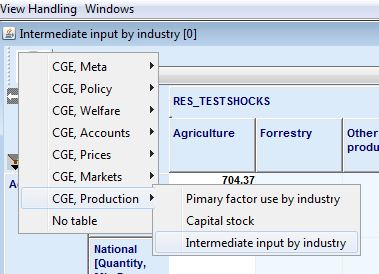 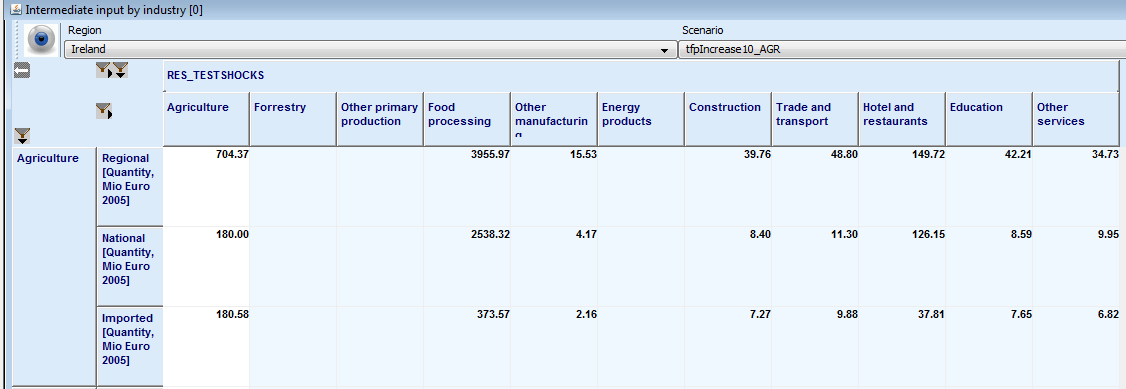 Britz: CAP post 2013 – Quantitative Analysis with CAPRI
Households
One regional aggregate household (= no household types)
The household owns the primary factors and receive therefore the primary factor remuneration (besides borrowing from abroad the only income source in the economy!)
Household are utility maximizers
CD utility (= fixed expenditure shares) for savings and final demand
Final demand according to LES
No utility changes from working more or less
Households pay taxes on primary factor income and receive transfers from local government, plus might borrow / put money aside (= not invested!)
Britz: CAP post 2013 – Quantitative Analysis with CAPRI
Households
Factor Income
Subsidies
Britz: CAP post 2013 – Quantitative Analysis with CAPRI
Households, income and its exhaustion
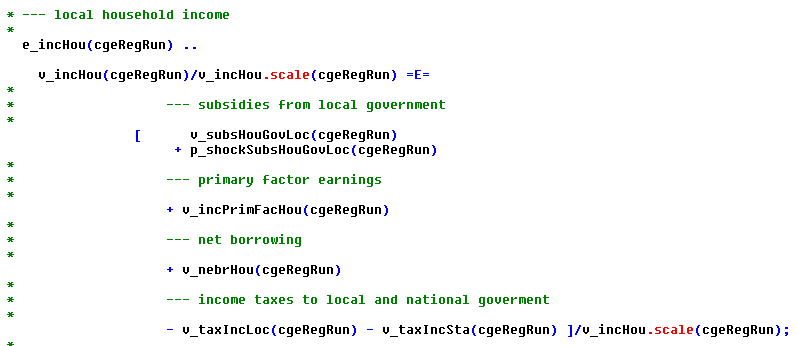 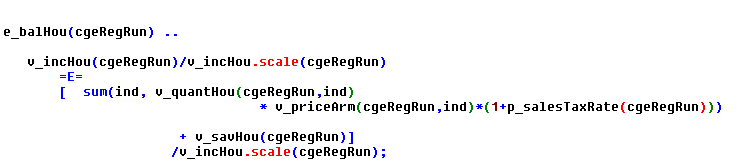 Britz: CAP post 2013 – Quantitative Analysis with CAPRI
Households, primary factor income
Households are assumed to own the production factors
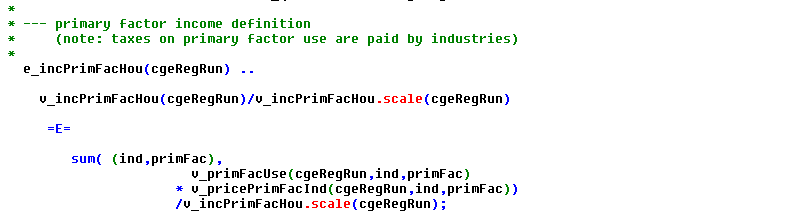 Link to supply side:primary factor usein industries
Prices paid by industries(need not be identical,
depends on factor marketstructure)
Britz: CAP post 2013 – Quantitative Analysis with CAPRI
Households, income taxes
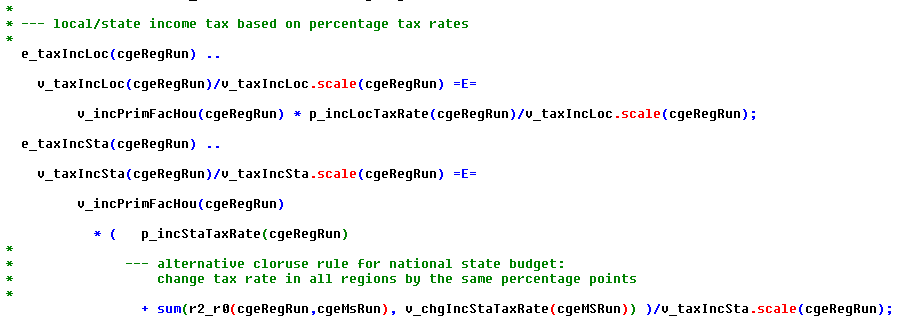 Model distinguishes between national and regional income tax
 National tax rate might differ between regions
 Change in national tax rates (= possible closure for state budget) by  updating regional specific national tax rates
Britz: CAP post 2013 – Quantitative Analysis with CAPRI
Households, final demand (1)
LES – Linear Expenditure System
Stone-Geary Utility function (CD with constant term),  = demands independent of prices and income,  = marginal budget shares

Leads to the following demand functions:
Britz: CAP post 2013 – Quantitative Analysis with CAPRI
Households, final demand (2)
 = marginal budget shares
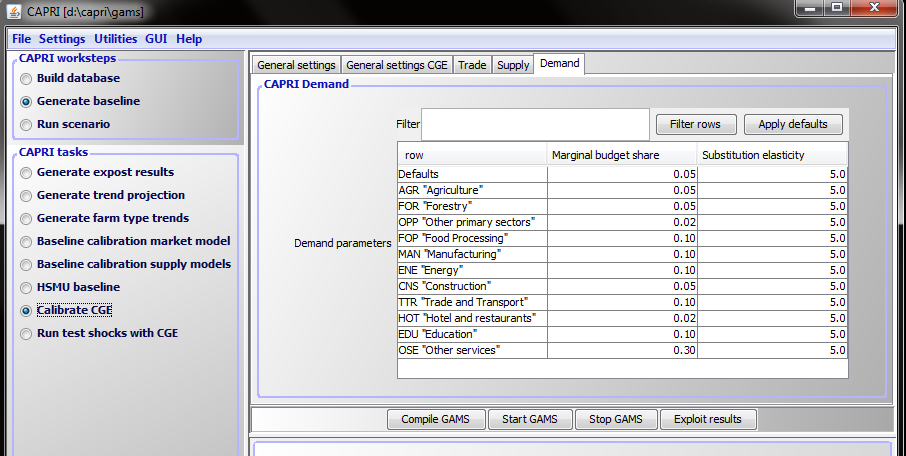 Britz: CAP post 2013 – Quantitative Analysis with CAPRI
Households, final demand (3)
Linear Engel curves (= marginal budget shares fixed)
No inferior commodities (marginal budget shares β >0)
Only gross complements (a price increase in p1 reduces non-committed income and therefore decreases ALL demand quantities)
Only inelastic demand
Calibration: determine commitments such that quantities are demanded at prices and income of calibration point (see regcge\cal_les.gms)
Britz: CAP post 2013 – Quantitative Analysis with CAPRI
Households, final demand (4)
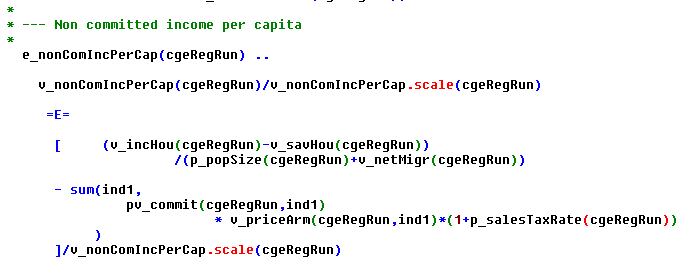 Total value of final demandper head
Average price for product ind1(from regional, rest of nation and imports)
Commitments = constant terms of demand function
Britz: CAP post 2013 – Quantitative Analysis with CAPRI
Households, final demand (5)
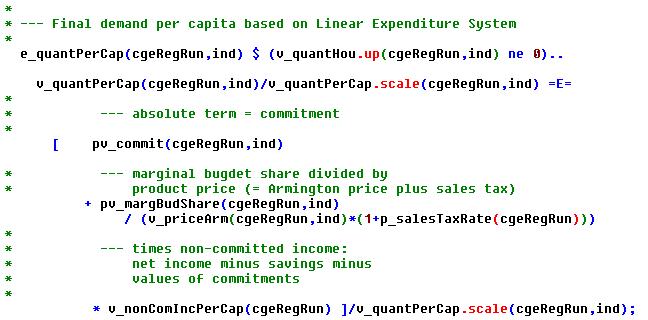 Britz: CAP post 2013 – Quantitative Analysis with CAPRI
Net migration (1)
Population size is a linear function of regional per capita income and employment rate, compared to national averages
Updates also the available labor force in the region
Correction term ensures that sum of net migration over regions is zero
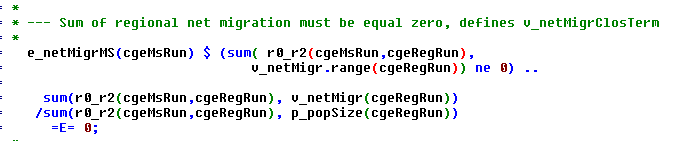 Britz: CAP post 2013 – Quantitative Analysis with CAPRI
Net migration (2)
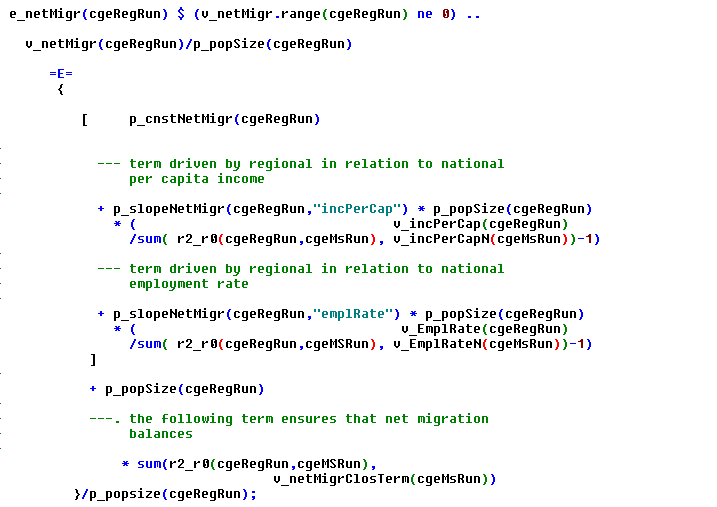 Relative difference... between regional
and national income
per capita
... of employment
rates
Britz: CAP post 2013 – Quantitative Analysis with CAPRI
Per capita income, regional and national
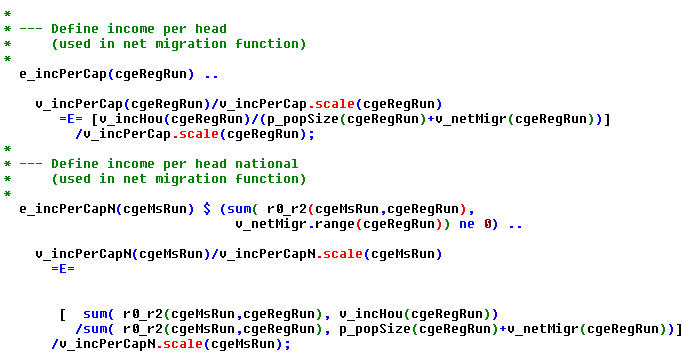 Britz: CAP post 2013 – Quantitative Analysis with CAPRI
Employment rate, regional and national
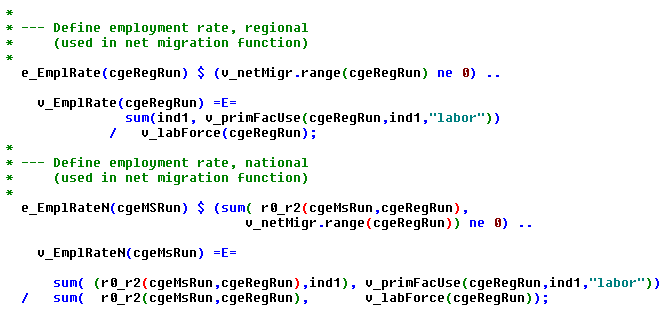 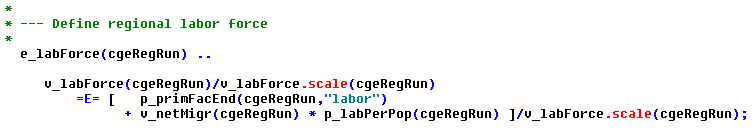 Britz: CAP post 2013 – Quantitative Analysis with CAPRI
Where to find results in the interface
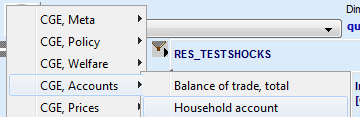 Only consumption
generates welfare
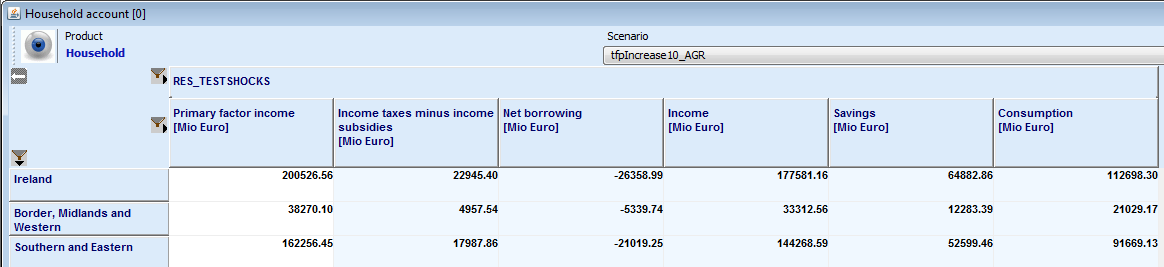 Attention: An increase in income does not necessarily imply I am better off … beware of price changes
Britz: CAP post 2013 – Quantitative Analysis with CAPRI
Welfare analysis households
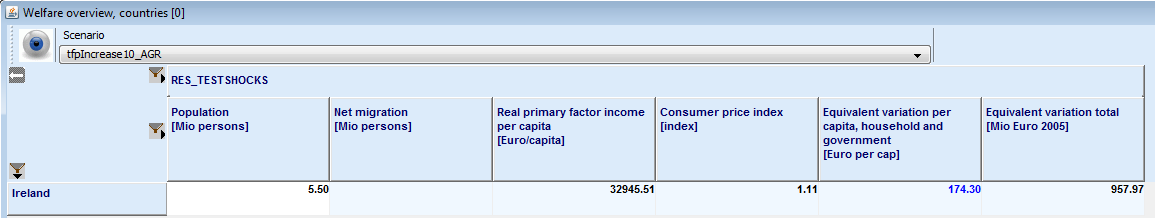 Deflated with consumer priceindex
Money metric per capita
Britz: CAP post 2013 – Quantitative Analysis with CAPRI
Government account
Borrowing
Savings
Income Tax
CLOSURE
Subsidies to HHs
Factor Tax
CLOSURE
Cobb-
Douglas
Prod. Tax
National Gov't
Loca
Gov't
Consumption
Fixed Budget Share
Sales Tax
EU Budget
Com. 1
…
Com. N
Investment Tax
Britz: CAP post 2013 – Quantitative Analysis with CAPRI
Regional government, income and spending
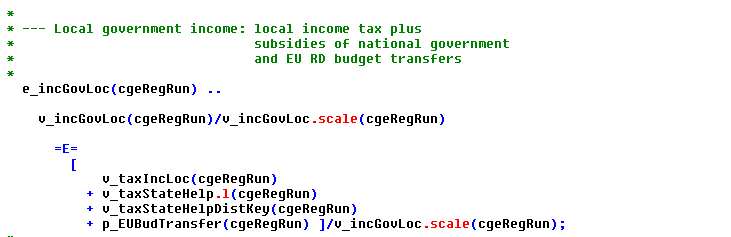 Taxes on regional primaryfacctorearnings
Share of
national
taxes
Britz: CAP post 2013 – Quantitative Analysis with CAPRI
Regional government, balance
RegionalHousehold
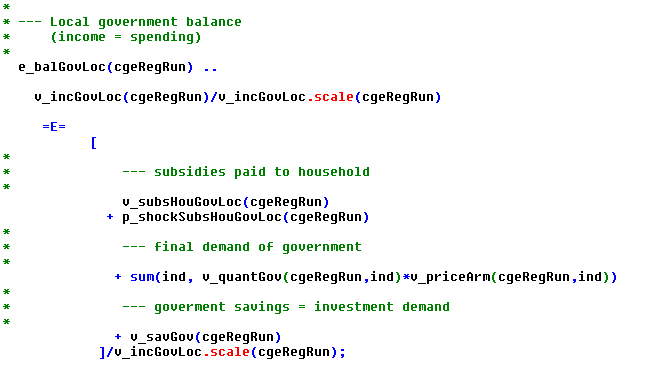 Finaldemand
Britz: CAP post 2013 – Quantitative Analysis with CAPRI
Regional government, final demand
Marginal budget shares
LES, as for households
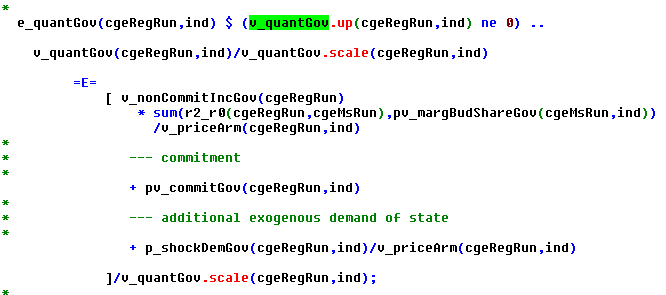 Britz: CAP post 2013 – Quantitative Analysis with CAPRI
Regional government, final demand
Similar to household: income minus saving minus exogenous
demand quantities  = non-committed income
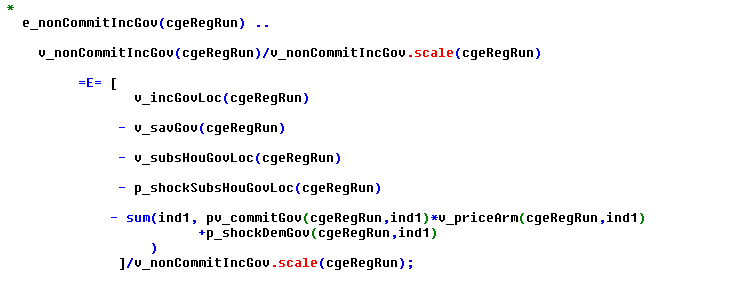 Currently, marginal = average budget shares in calibration point,
See regcge\regcge_ini.gms
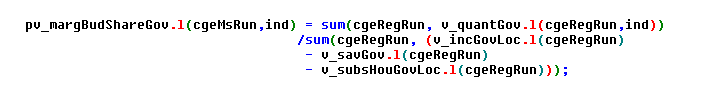 Britz: CAP post 2013 – Quantitative Analysis with CAPRI
National government income (1)
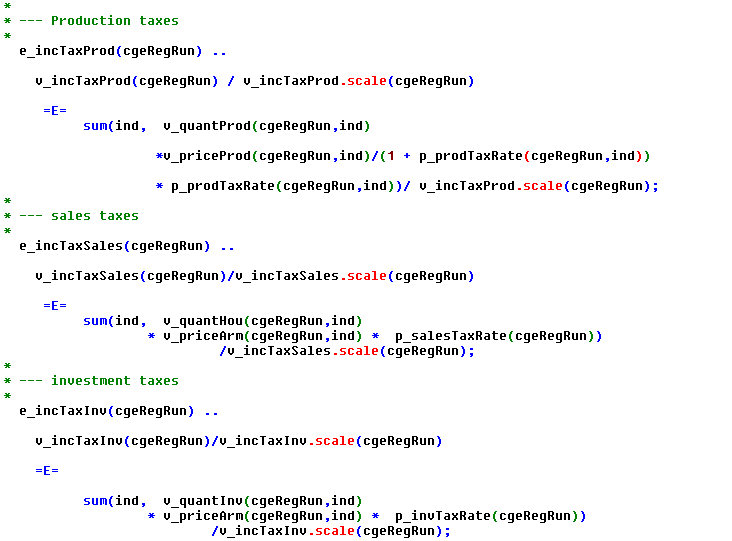 Britz: CAP post 2013 – Quantitative Analysis with CAPRI
National government income (2)
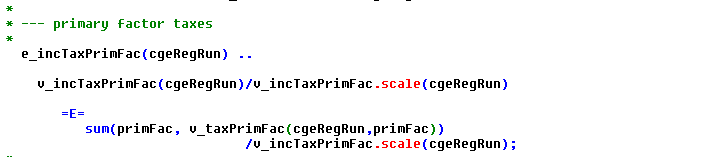 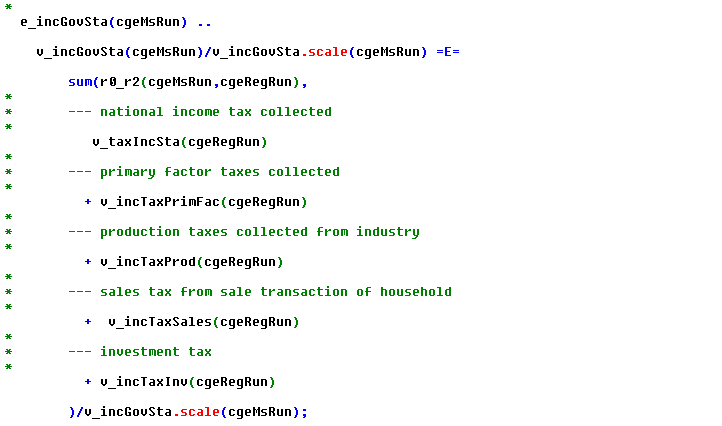 Britz: CAP post 2013 – Quantitative Analysis with CAPRI
National government balance
National government has no own consumption, sole distribution agency
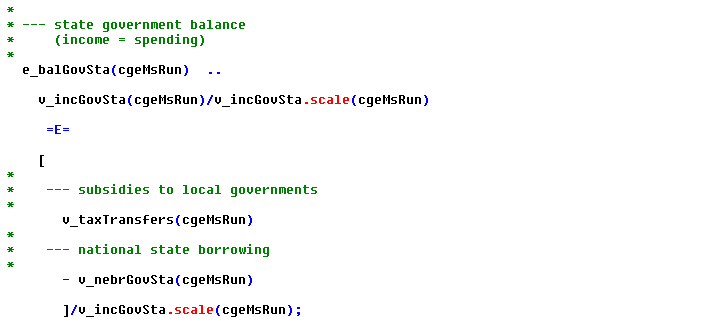 Britz: CAP post 2013 – Quantitative Analysis with CAPRI
Tax transfers to local government
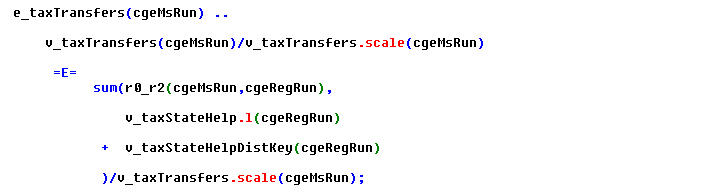 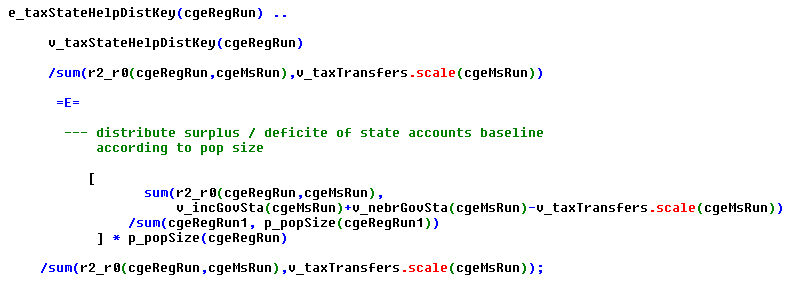 Britz: CAP post 2013 – Quantitative Analysis with CAPRI
Government account in interface
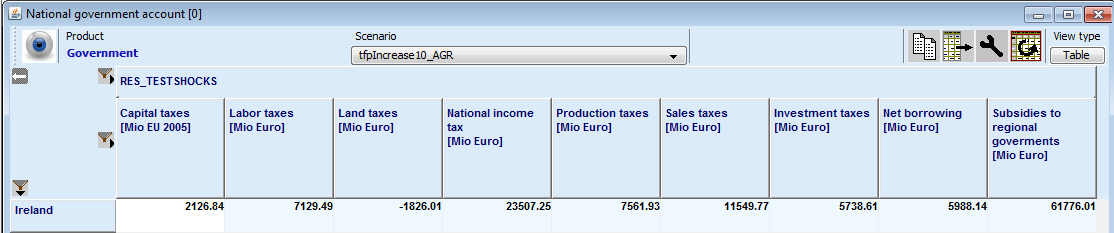 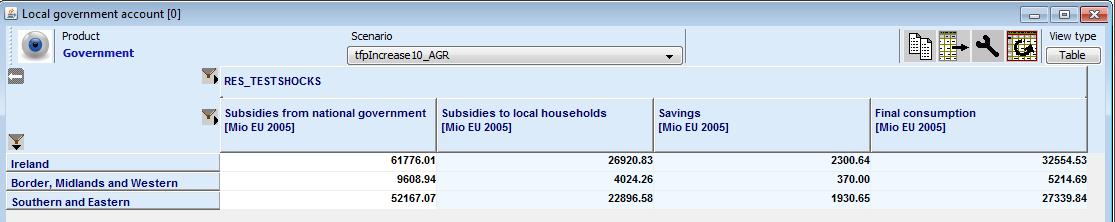 Britz: CAP post 2013 – Quantitative Analysis with CAPRI
Investments
Investments = savings at regional level, total investment distribution with fixed shares
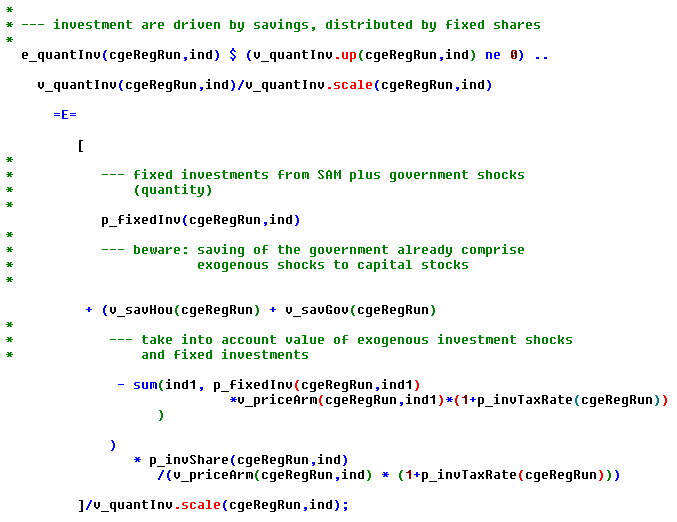 Britz: CAP post 2013 – Quantitative Analysis with CAPRI
Total final demand
Total final demand in utility equivalents(= utility of Armington CES demand system)
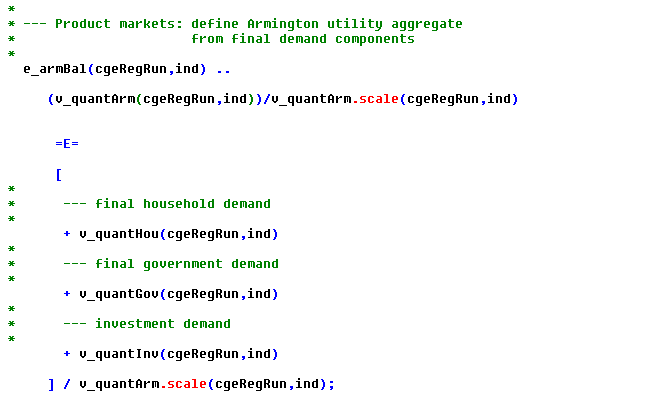 Britz: CAP post 2013 – Quantitative Analysis with CAPRI
Final demand in interface
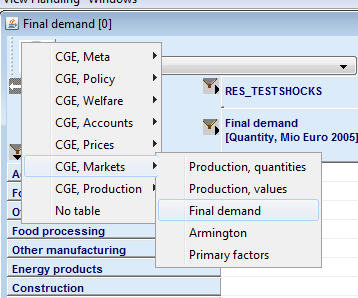 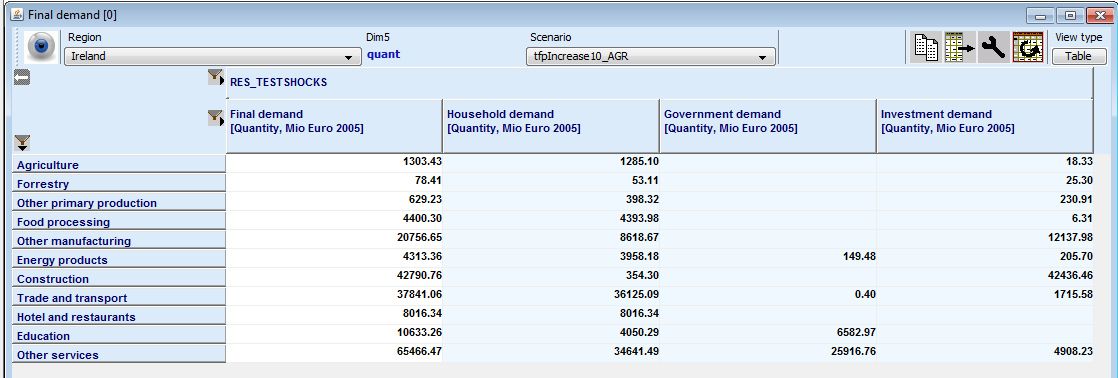 Britz: CAP post 2013 – Quantitative Analysis with CAPRI
Factor markets, capital
Different closures possible, can be selected by interface
Options for capital market:
Short run: capital stock of industry is fixed => investment changes have no impact on capital stock!
Fully mobile capital:
With fixed capital stock (tractors move into service sector), but investment changes have no impact on captial stock, classical long run in CGEs, but economic Interpretation unclear 
Updated with investment, as before, by changes in saving (= investment) affect total capital stock
Only depreciated part of capital is mobile, DPSV
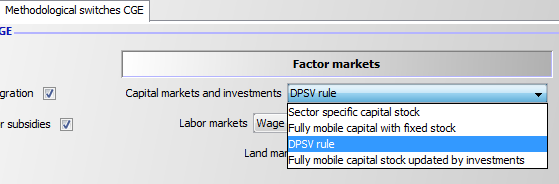 Britz: CAP post 2013 – Quantitative Analysis with CAPRI
Capital market, DPSV
DPSV Dixon, P. B., B. R. Parmenter, J. Sutton and D. P. Vincent(1982), ORANI:  Multisectoral Model of the Australian Economy. Amsterdam: North Holland
Capital stock in the industry is depreciated (in calibration point: gross investments = depreciation, no change in capital stock)
New investment into a sector’s capital stock depend on the relation between returns to capital and investment costs
Returns to capital are not fully aligned between sector (survival of old, industry specific stock, “prudency” of investors)

(Attention: behavioral assumption of risk aversion [“prudency”] is not reflected in welfare accounting => leakage, dubious results possible)
Britz: CAP post 2013 – Quantitative Analysis with CAPRI
Capital stock definition
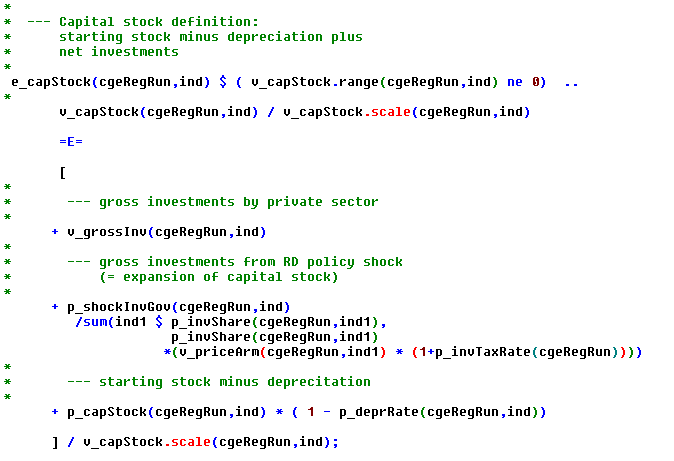 What drivesthese decisions?
Britz: CAP post 2013 – Quantitative Analysis with CAPRI
Expected net returns to capital
Expected net returns to capital(= net of depreciation and costs of investments)
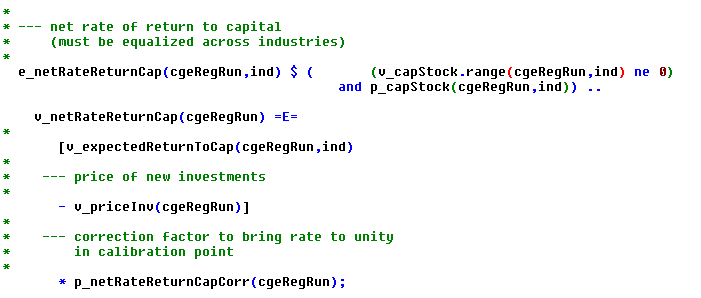 Investors distibute savings such that expected returns across
Industries are equal
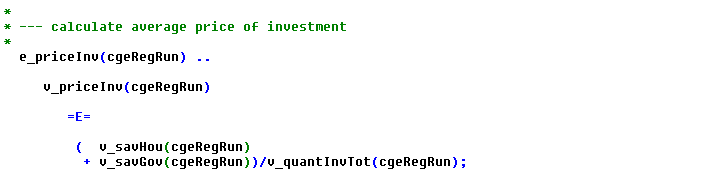 Britz: CAP post 2013 – Quantitative Analysis with CAPRI
Expected returns by industry
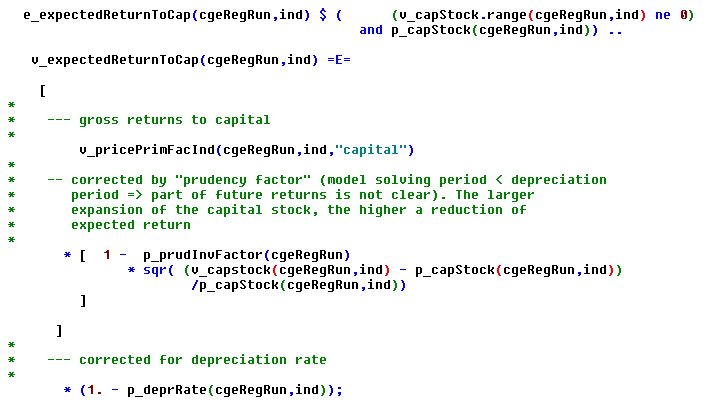 Britz: CAP post 2013 – Quantitative Analysis with CAPRI
Capital stocks
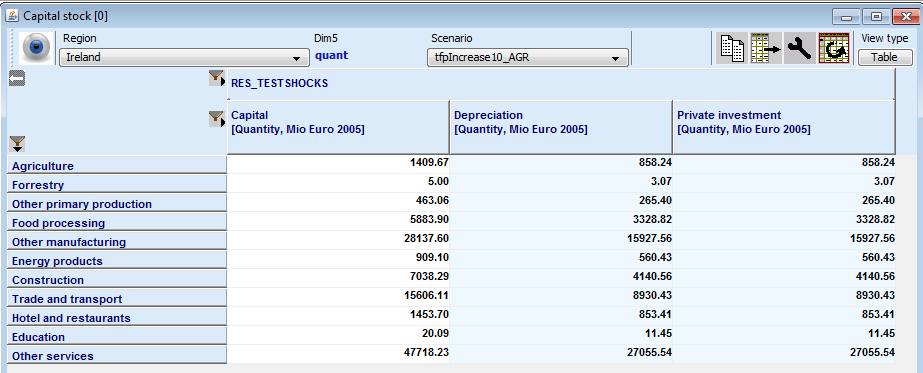 Britz: CAP post 2013 – Quantitative Analysis with CAPRI
Labor market
Similar options as for capital:
Very short run: sector labor is fixed (more for testing)
Fully mobile with full employment (= does not recalibrate, calibration point comprises unemployment)
Fully mobile with fixed employment rate
Wage curve: wages and employment rate endogenous (attention: behavioural equation is not in welfare analysis!) 
Sticky wages: wage rate fix, employment rate endogenous
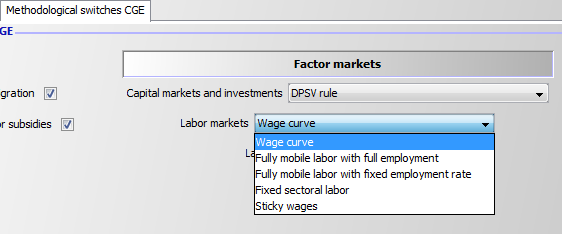 Britz: CAP post 2013 – Quantitative Analysis with CAPRI
Labor market, wage curve
Employment rate is a function of the wage rate: the higher the wage rate,the higher the employment rate
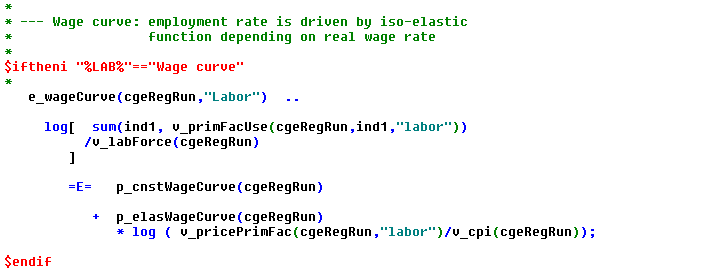 Britz: CAP post 2013 – Quantitative Analysis with CAPRI
Market clearing for products
Market clearing equations are physical balances, measured in constant €
Market clearing equations drive market clearing prices
Competitive markets, i.e. marginal costs equal marginal willingness to pay, no market power
Britz: CAP post 2013 – Quantitative Analysis with CAPRI
Market clearing rest-of-nation
Rest-of-nation balance (= specific quality available in that market)
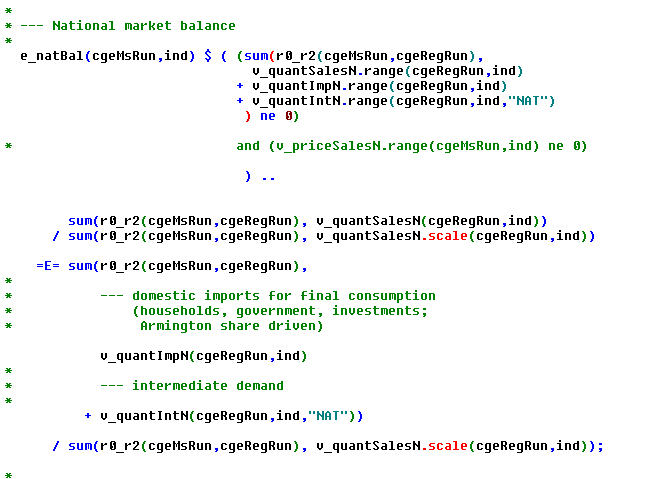 Sum of deliveriesfrom regions
Final demand
Intermediatedemand
Britz: CAP post 2013 – Quantitative Analysis with CAPRI
Intermediate demand aggregatesby origin
From region, rest-of-nation, imported
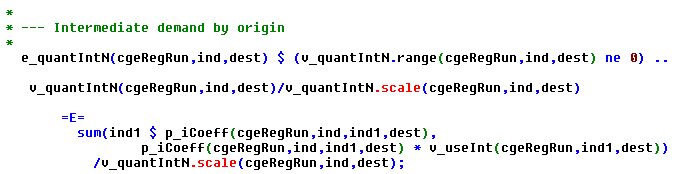 Leontief, fixed composition
Total use from destby industry ind1
Britz: CAP post 2013 – Quantitative Analysis with CAPRI
Final demand by origin
Share depends on aggregate price divided by price from that origin,
and parameters of the CES-utility function
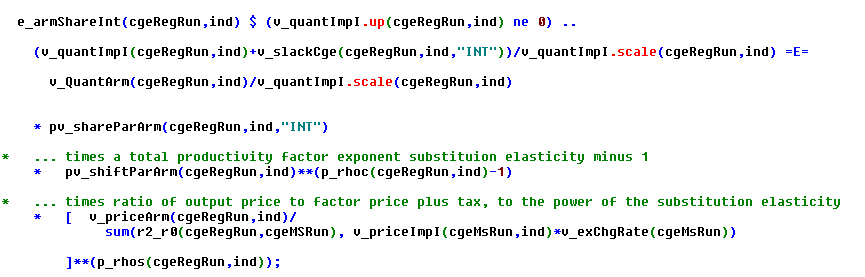 (two identical equations for rest-of-nation and regional
Britz: CAP post 2013 – Quantitative Analysis with CAPRI
Export demand and import supply
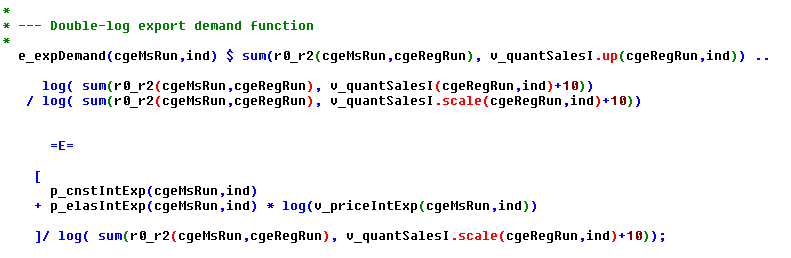 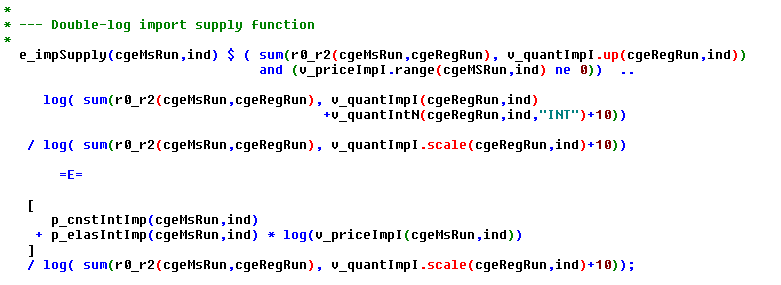 Britz: CAP post 2013 – Quantitative Analysis with CAPRI
Markets in interface
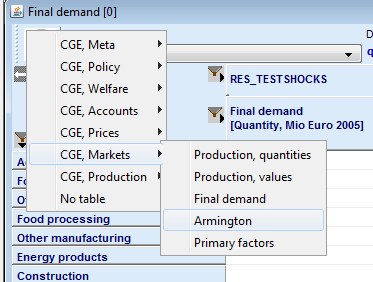 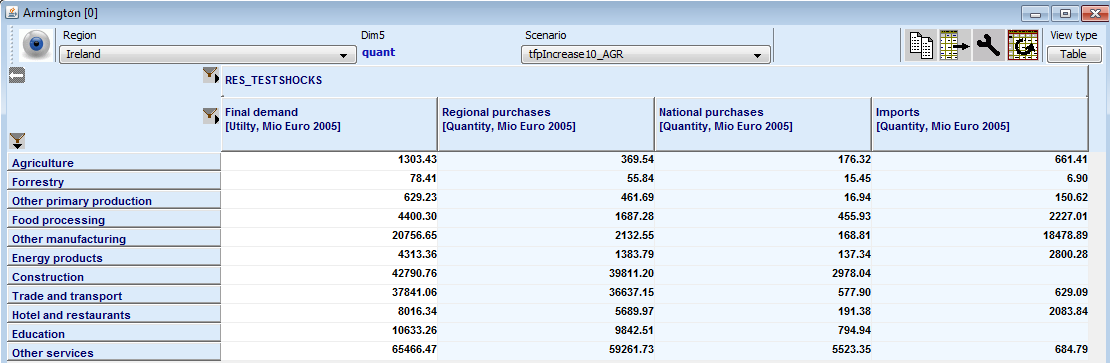 Britz: CAP post 2013 – Quantitative Analysis with CAPRI
Macro-economic closure (1)
Balance of trade (value of exports – imports)
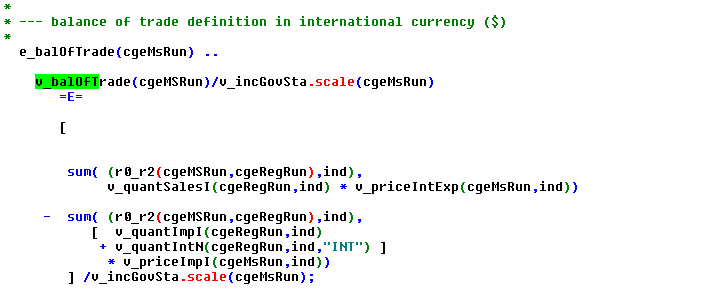 = current acount balance
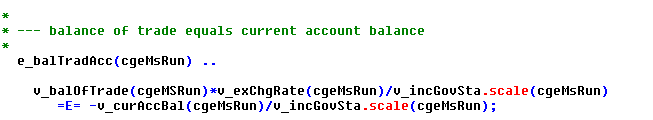 Britz: CAP post 2013 – Quantitative Analysis with CAPRI
Macro-economic closure (2)
Current account balance: net borrowing of state of households
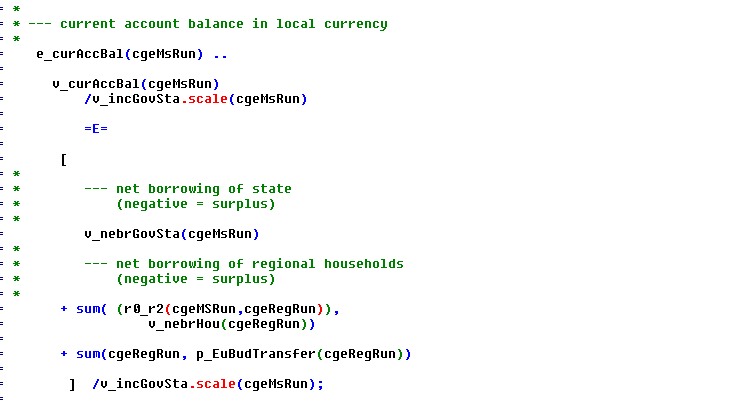 Closure:
Flexible exchange rate
or borrowing or not closed
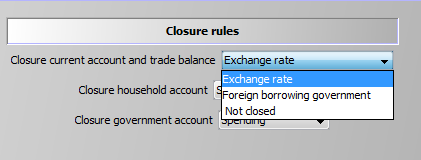 Britz: CAP post 2013 – Quantitative Analysis with CAPRI
Model solves
For larger countries, > 10.000 equations, partly non-linear => solution process can be tricky
Regcge\solve_model.gms:
Repeated solves
Expand bounds if vars are at bounds and bounds carry a marginal value
Add “slacks” to selected equations (= infeasibilities) and minimize via objective function
To save time, country models can be solved in parallel on several processors
Britz: CAP post 2013 – Quantitative Analysis with CAPRI
Data and calibration
Main data source are national and regional SAMs (dat\regcge\crdSam*.gdx)
Additional data for regional population and exployment fom EuroStat
Parameters had been samples by Hannu and Kazia, now as default in CAPRINEW_DEFAULT.XML (e.g. substitution and expenditure elasticities)
Britz: CAP post 2013 – Quantitative Analysis with CAPRI
Baseline
Main purposes:
Align production value, primary factor use and intermediate input demand for agriculture between the regional programming models and the regional CGEs
Update SAM entries to reflect population and GDP growth
Avoid curious tax rates
Britz: CAP post 2013 – Quantitative Analysis with CAPRI
Baseline
Input SAM
CAPRI baseline
Other data
Map SAM entries in base year
to match structure of REGCGE
Test that base year SAMis balance
Shift balance items according to population/GDP
growth and CAPTRD results for agriculture
Balance SAM for ex-ante year
Determine behavioral parameters
Test model
Britz: CAP post 2013 – Quantitative Analysis with CAPRI